Counsel of choice: or Homage to Irving Kanarek
Stephen L. Richards 
                                         651 W. Washington Suite 205
                                         Chicago, IL 60661
                                         773-817-6927
                                         Toll Free: 866-852-6426
                                        IPDA Conference  
                            Springfield,  May 15, 2009
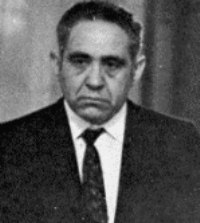 Some key questions:
Hiring 

Firing and Substitution

Discharge by the Court 

Withdrawal
The Seminal Case on Counsel of Choice:
SMITH, Petitioner,v.
The SUPERIOR COURT OF LOS ANGELES COUNTY, 

Respondent;
The PEOPLE et al., Real Parties In Interest.Smith v. Superior Court of Los Angeles County  68 Cal.2d 547, 440 P.2d 65, 68 Cal.Rptr. 1 (Cal. 1968)
:The Onion Field
Together with Gregory Ulas Powell, Jimmy Lee Smith was convicted of killing two police officers in an onion field.  After being convicted and sentenced to death, Jimmy Lee Smith was represented on appeal by Irving Kanarek. His conviction was reversed for a Escobedo violation, and on remand Kanarek was appointed as trial counsel.
After Kanarek wins the Appeal …
And is appointed as trial counsel . . . “In the course of argument on a severance motion, an abrasive colloquy arose by reason of an apparent compulsive tendency of Mr. Kanarek to interrupt before Judge Alarcon had finished speaking. The judge admonished him in this regard, and after further argument the proceedings were continued to the following day.”
The next day . . .
During an argument on severance, Kanarek  requests time to research a legal point. The judge then asks him if he has ever tried a capital case, and he says no. 
The judge then continues the case so he can do research  on . . . 

Kanarek.
After doing research, the judge finds the smoking gun . . .
“The Flanagin matter was a case in which Mr. Kanarek was the attorney of record as retained counsel and in that matter there was a motion for a new trial. Among the reasons indicated by Judge A. Andrew Hauk, now of the Federal District Court, for his granting the motion for a new trial was the inadequacy of the representation of Mr. Flanagin in that case. Mr. Flanagin was charged in that case with possession of marijuana, one cigarette. There was a time estimate by the People of one day. The case took some two weeks to try.”
Smith v. Superior Court of Los Angeles County  68 Cal.2d 547, 552, 440 P.2d 65, 68, 68 Cal.Rptr. 1, 4 (Cal. 1968)
“
And boots him from the case:
He finds that Kanarek is not competent to try a death penalty case. 

And appoints Jimmy Lee Smith a new attorney, an ex – police officer. 

Jimmy Lee Smith is unhappy
On appeal, reversed
The key holding:

	Nevertheless we must consider whether a court-appointed counsel may be dismissed, over the defendant's objection, in circumstances in which a retained counsel could not be removed. A superficial response is that the defendant does not pay his fee, and hence has no ground to complain as long as the attorney currently handling his case is competent. But the attorney-client relationship is not that elementary: it involves not just the causal assistance of a member of the bar, but an intimate process of consultation and planning which culminates in a state of trust and confidence between the client and his attorney. This is particularly essential, of course, when the attorney is defending the client's life or liberty
Sidebar: The Career of Irving Kanarek
Kanarek's first career was as an aerospace engineer working for North American Aviation, where he invented Red Fuming Nitric Acid for the Army's Project Nike. He was eventually fired from NAA after leaving a briefcase full of secret documents at a bar in Los Angeles. It was this experience that prompted him to study law and become an attorney.
Other info on Kanarek:
objected to a witness' identifying himself on the grounds that it was hearsay because the witness had first heard it from his mother.

    “One judge bluntly called  him ‘the most obstructionist man I have ever met."  Kanarek has a purpose for his obstructionism tactics: his goal seemed to be to confuse juries and knock opposing attorneys off stride, especially in cases where the evidence against his client was overwhelming.”
Still more Kanarek Lore
Vincent Bugliosi tried to block him from appearing as Charles Manson’s attorney on the ground that he would lengthen and complicate the trial 

By  the third day of the Manson trial had registered more than 200 objections when the press stopped counting.

When Linda Kasabian testified that she had taken LSD 50 times asked her to describe trip No. 23. 

Gave a seven day closing statement which the judge described as not an argument but a filibuster.
On two occasions, Kanarek was ordered to overnight in the county jail.  Near the end of the long trial, Older told Kanarek he was "totally without scruples, ethics, and professional responsibility."
Illinois cases following Smith:
People v. Davis  114 Ill.App.3d 537, 541, 449 N.E.2d 237, 240-241, 70 Ill.Dec. 363, 366 - 367 (Ill.App. 1 Dist.,1983)(removing appointed counsel and replacing her with the public defender because she was “not competent enough”)
People v. Jackson  170 Ill.App.3d 77, 84, 522 N.E.2d 577, 581, 118 Ill.Dec. 907, 911 (Ill.App. 1 Dist.,1987)(removing appointed counsel because he requested a short continuance to prepare for sentencing)
The low point of the United Supreme Court’s  counsel of choice jurisprudence
Morris v. Slappy  461 U.S. 1, 6, 103 S.Ct. 1610, 1614 (U.S.,1983)
Joseph Slappy charged with robbery, burglary, false imprisonment, rape, and oral copulation

Assigned Public Defender   Goldfine, who conducted an extensive investigation 

Shortly before trial,  Goldfine   is hospitalized 

Six days before trial, PD Hotchkiss is assigned to case 

Defendant objects  and asks for a continuance 

But PD Hotchkiss says he is ready
Slappy is too nice . . .
“I don't mean he's not a good P.D., I don't have anything against him. It's just that he didn't have time to prepare the case, one day and a half.” Id., at 18 (emphasis added).

Respondent replied that he was “ satisfied with the Public Defender, but it's just no way, no possible way, that he has had enough time to prepare this case.” Id., at 12 (emphasis added).

Morris v. Slappy  461 U.S. 1, 7, 103 S.Ct. 1610, 1614 (U.S.,1983)
Judge and Hotchkiss screw Slappy over:
Hotchkiss says he is prepared 
But during trial Slappy complains:
“Mr. Goldfine was my attorney, he was my attorney, and he still is. I haven't seen him in five weeks because he's in the hospital” 
“I don't have any Counsel, I just got through telling you, I don't have no Counsel”

And refuses to cooperate.
“)
Justice Burger doesn’t get it:
“The Court of Appeals' conclusion that the Sixth Amendment right to counsel “would be without substance if it did not include the right to a meaningful attorney-client relationship,” 649 F.2d, at 720 (emphasis added), is without basis in the law. No court could possibly guarantee that a defendant will develop the kind of rapport with his attorney-privately retained or provided by the public-that *14 the Court of Appeals thought part of the Sixth Amendment guarantee of counsel.”
And another limitation:
Defendant cannot insist on being represented by conflicted counsel:Wheat v. U.S.  486 U.S. 153, 158, 108 S.Ct. 1692, 1696 - 1697 (U.S.Cal. 1988)
Justice Scalia to the rescue:
erroneous deprivation of the right to counsel of choice, “with consequences that are necessarily unquantifiable and indeterminate, unquestionably qualifies as ‘structural error.’ ” Id., at 282, 113 S.Ct. 2078. Different attorneys will pursue different strategies with regard to investigation and discovery, development of the theory of defense, selection of the jury, presentation of the witnesses, and style of witness examination and jury argument. And the choice of attorney will affect whether and on what terms the defendant cooperates with the prosecution, plea bargains, or decides instead to go to trial. In light of these myriad aspects of representation, the erroneous denial of counsel bears directly on the “framework within which the trial proceeds, or indeed on whether it proceeds at all.U.S. v. Gonzalez-Lopez  548 U.S. 140, 150, 126 S.Ct. 2557, 2564 - 2565 (U.S.,2006)
And . . .
Harmless-error analysis in such a context would be a speculative inquiry into what might have occurred in an alternate universeU.S. v. Gonzalez-Lopez  548 U.S. 140, 150, 126 S.Ct. 2557, 2565 (U.S. 2006)
Limitations on Counsel of Choice: Eve of Trial Cases
Factors:  
Diligence of movant 
Right of defendant to fair, speedy, impartial trial
Interests of justice 
Substitute counsel ready, willing, and able to appear
People v. Segoviano  189 Ill.2d 228, 245, 725 N.E.2d 1275, 1283, 244 Ill.Dec. 388, 396 (Ill. 2000)
Need to make reasonable inquiry:
Counsel says defendant has hired Earl Washington, who represents defendant on other cases
Prosecutor says despite his efforts to contact Washington, “he always has something else to do.”
But he did get a “palm message” from Washington that day. 
	the trial court erred in denying defendant's motion for a continuance to substitute counsel without further inquiryPeople v. Bingham  364 Ill.App.3d 642, 645, 847 N.E.2d 903, 907, 301 Ill.Dec. 893, 897  (Ill.App. 4 Dist.,2006)
Another example:
On the date scheduled for defendant's jury trial, Mark Gottreich, defendant's privately retained attorney, told the trial judge he had “lost contact with [his] client” since the last court date, approximately three months earlier. He told the court defendant did not want him as his attorney and had hired a new attorney. The judge replied, “Oh, well, what can I tell you? It may be a basis for some further review. No, you're going to trial today, sir.”

People v. Tucker  382 Ill.App.3d 916, 918, 889 N.E.2d 733, 735, 321 Ill.Dec. 468, 470 (Ill.App. 1 Dist.,2008)
Colloquy:
THE COURT: Who is that? THE DEFENDANT: Jerry Lipschultz (phonetic spelling) I believe. My brother know who he is out there.THE COURT: Have you ever talked to that person? THE DEFENDANT: Yes. THE COURT: Okay. Where did you talk to that person? Where were you when you had that conversation? THE DEFENDANT: Over the phone. My family talked to him.THE COURT: You've not talked to him?THE DEFENDANT: Yes. He told me to call him today after court.THE COURT: Okay. So, to the best of your knowledge, he has not been given any money?THE DEFENDANT: No. He told me to call him after the Court today.
THE COURT: Okay. He was not here today?
THE DEFENDANT: No.THE COURT: Do you know what he looks like?THE DEFENDANT: No.
Went to trial.
Reversed:
Here, we focus on the trial court's failure to inquire more thoroughly into defendant's request. Among other things, the trial judge did not ask the defendant why he wanted another lawyer, what he meant when he said he “hired” Jerry LipschultzPeople v. Tucker  382 Ill.App.3d 916, 923, 889 N.E.2d 733, 739, 321 Ill.Dec. 468, 474 (Ill.App. 1 Dist.,2008)
But . . .
“[THE] COURT: What can I do for you?[DEFENDANT]: Yes, sir-um-I believe I'd be better off that I should have a paid attorney in this case. I don't feel that [appointed counsel is] representing me to his best ability. I don't think he has my best interests at heart. I am facing a lot of time, and I just don't want to give my life away like that, man. I don't feel comfortable.THE COURT: So what's your point?[DEFENDANT]: If I could get some time to get a new lawyer?THE COURT: No, [your current trial attorney] is appointed to represent you. He's an extremely able and competent counsel, and we have started jury selection. I'm not going to appoint a new lawyer for you, all right?[DEFENDANT]: (Nodding head up and down).”
	People v. Montgomery  373 Ill.App.3d 1104, 1110, 872 N.E.2d 403, 408-409, 313 Ill.Dec. 420, 425 - 426 (Ill.App. 4 Dist.,2007)
Affirmed, but . . .
we nevertheless suggest that it is always better practice for the trial court-when questions involving a defendant's representation arise-to engage in a thorough inquiry, so that reviewing courts will not be forced to draw inferences from a sparse recordPeople v. Montgomery  373 Ill.App.3d 1104, 1112, 872 N.E.2d 403, 410, 313 Ill.Dec. 420, 427 (Ill.App. 4 Dist.,2007)
The last, best case on choice of Public Defender…
Burnette v. Terrell--- N.E.2d ----, 2009 WL 711334Ill.,2009.March 19, 2009